Đạo đức
Lịch sự với mọi người
(Tiết 2)
1
Thế nào là lịch sự?
2
Hãy theo dõi 
một số hình ảnh sau đây
 để nêu ra một số 
biểu hiện của phép lịch sự.
3
Một số biểu hiện
 của phép lịch sự
4
Khi gặp gỡ thầy cô, người thân,...
5
Khi được giúp đỡ
6
Khi làm phiền người khác
7
Trong sinh hoạt hằng ngày
8
9
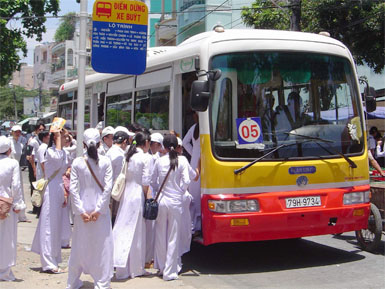 10
Khi ăn uống
11
Một số biểu hiện của phép lịch sự:
- Nói năng nhẹ nhàng, nhã nhặn, không nói tục, chửi bậy.
- Lễ phép chào hỏi thầy cô, người thân, người lớn tuổi... khi gặp gỡ.
- Biết cảm ơn khi được giúp đỡ.
- Biết xin lỗi khi làm phiền người khác.
- Gõ cửa hoặc bấm chuông khi muốn vào nhà người khác.
- Ăn uống từ tốn, không rơi vãi, không vừa nhai vừa nói.
- Biết nhường nhịn, giúp đỡ em bé hoặc những người gặp khó khăn.
- Không chen lấn khi đi xe buýt, khi mua hàng,...
12
BT2 (trang 33): Dùng thẻ Xanh-Đỏ để bày tỏ ý kiến của mình ( Đồng ý:Đỏ; Không đồng ý: Xanh)
a) Chỉ cần lịch sự với người lớn tuổi.
b) Phép lịch sự chỉ phù hợp khi ở thành phố, thị xã.
c) Phép lịch sự giúp cho mọi người gần gũi nhau hơn.
d) Mọi người đều phải cư xử lịch sự, không phân biệt già-trẻ, nam-nữ, giàu nghèo.
e) Lịch sự với bạn bè, người thân là không cần thiết.
Cần lịch sự với mọi người xung quanh trong cuộc sống hằng ngày vì lịch sự thể hiện nếp sống văn minh. Người lịch sự luôn được mọi người tôn trọng, quý mến.
13
BT4 (trang 33): Đóng vaiEm hãy cùng các bạn trong nhóm trao đổi và đóng vai theo những tình huống sau:
a) Tiến sang nhà Linh, hai bạn cùng chơi đồ chơi thật vui vẻ. Chẳng may, Tiến lỡ tay làm hỏng đồ chơi của Linh.    Theo em, hai bạn cần làm gì khi đó?
b) Thành và mấy bạn nam chơi đá bóng ở sân đình, chẳng may để bóng rơi trúng vào người một bạn gái đi ngang qua.     Thành và các bạn nam nên làm gì trong tình huống đó?
14
Một số câu ca dao, tục ngữ
thể hiện phép lịch sự
1. Lời nói chẳng mất tiền muaLựa lời mà nói cho vừa lòng nhau.
2. Học ăn, học nói, học gói, học mở.
3. Lời chào cao hơn mâm cỗ.
15
Đúng hay sai?
16
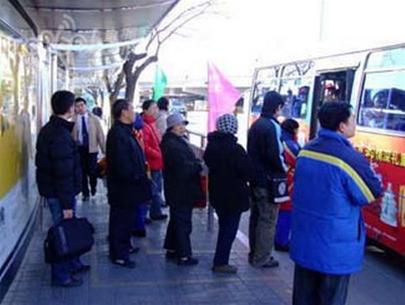 Đúng! (Không chen lấn, xô đẩy khi đi xe buýt)
17
Sai! (Vừa ăn vừa nói to và cười đùa)
18
19
Đúng! (Biết cảm ơn khi được giúp đỡ)
Sai! (Chen lấn, xô đẩy để mua hàng)
20
21
Sai! (Nói năng thiếu nhã nhặn)
22